Cultural Evolution
Culture
“anything that is learned”

Eg. tool making, hunting techniques, use of language, preparation of food
Evolution of Behavior
The Modern Human Mind
• Creating artifacts and images with symbolic meanings as a means of communication
• Using knowledge of animal habits, tools, advanced planning and communication to  coordinate the hunting of large game
Natural History
Intelligence
Predict the future by understanding:
• the habits of game
• the rhythms of the seasons
• the geography of the landscape
Social
Intelligence
Group bonding behavior improves survival opportunities for members. Language allowed early humans to:
• communicate ideas
• plan survival strategies
• coordinate hunting and gathering
Technical
Intelligence
Producing and using artifacts required an understanding of abstract ideas and physical processes:
• the fracturing behavior of stone
• best angles of striking stone
• how hard to strike a stone
• trajectory of a thrown projectile
Coupled with the brain’s evolutionary development is the increasingly complex behavior exhibited by hominids:
Australopithecine culture
Establishment of a ‘home base’
The home base a was a place in which hunter and gatherers would leave from and return to when collecting food. 
Use of tools began to appear around 2.5 million years ago. Varied in size, generally shaped from river pebbles. 
These tools are known as  ‘Oldowan tools’ after the site where they were originally discovered.
Oldowan Tool Culture
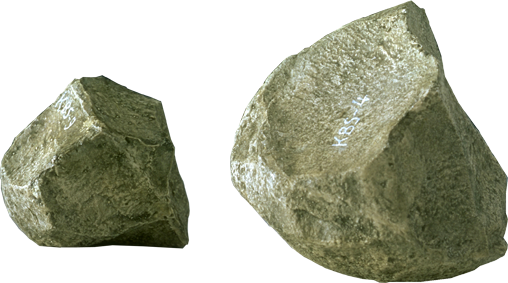 First Appeared:	   2.6 M yrs ago
Associated Hominid:  Australopithicine, Homo habilis
These tools were simple river-worn pebbles that were crudely fashioned with only a few flakes being removed.
These tools typically had flakes knocked from several angles to produce a core with a cutting edge (e.g. chopper, discoid, polyhedron).
Although the cores may have been used as tools, it is known that the sharp flakes were also useful in cutting.
Also useful as a scraping tool
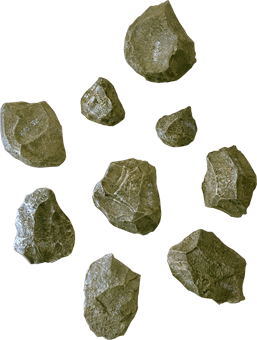 Oldowan Tool Culture
Flakes removed from 2 sides
Flakes removed from 1 side only
Flakes removed from all sides
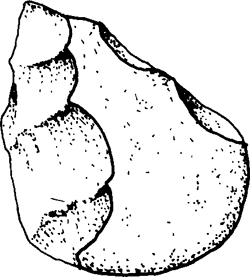 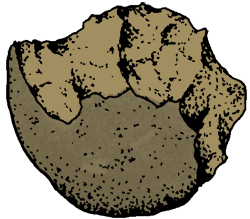 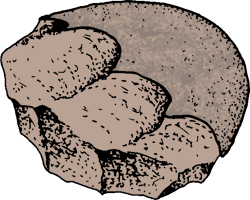 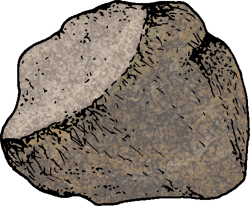 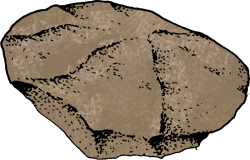 Core
Core
Choppers
Polyhedron
Discoid
Proto-Biface
Early Homo
As evolution has occurred from Australopithecine to early Homo (eg Homo habilis), the overall size of the cerebrel cortex has increased.
In order for growth of the brain to occur a species is required to consume a very high fat diet. Where is the fat obtained?
Meat
Evidence suggests that for early Homo, more often than not hunting parties would return empty handed. This indicates that for a regular supply of meat to be available ‘food sharing’ would have been necessary. 
This is an important social development
Early Homo cont.
Early Homo were not only hunters but also scavengers
Fossil analysis of animal bones found gives indication that stone tools were not always used
After close analysis of fossils scientists are able to determine the difference between stone tool marks and carnivorous tooth marks. 
Analysis of these bones suggest early Homo were both hunters and scavengers.
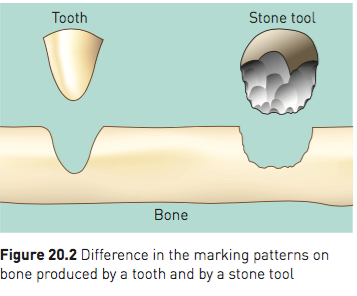 Homo erectus culture
Hominin culture had now evolved to a point where environmental pressures were having little impact and species were choosing/manipulating their environment. 

Homo erectus were able to make fire as well as build shelters which resulted in the environment having less of an impact on survival. 

Tool production had also changed. They were now using stone tools as ‘hand axes’ which were known as Acheulian tools.
Acheulian Tool Culture
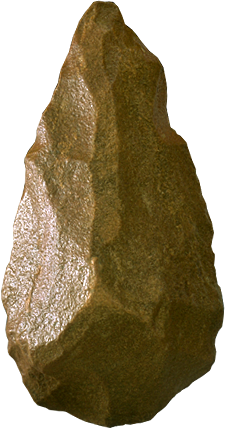 First Appeared:	        1.7 M yrs ago
Associated Hominid:    Homo erectus
These tools were typically 'tear drop' in shape and were carefully crafted with a slight bulge on each broad surface (called a 'bi-face').
They ranged greatly in their size and are often called 'hand axes' although it is not clearly understood how they were used.
They differ markedly from the earlier pebble tools in that there appears to be a standard “design” and each tool is manufactured using a great many more blows to remove flakes.
Acheulian Tool Culture
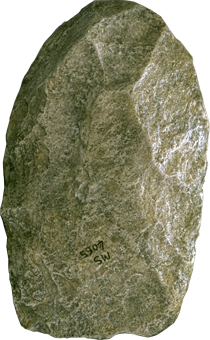 Hand axe
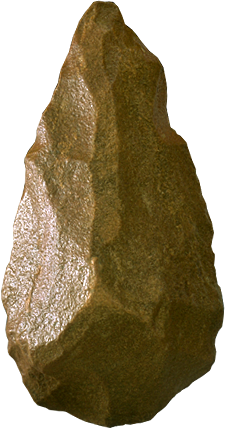 Typical 'tear-drop' shape of an Acheulian biface tool
The core is the tool
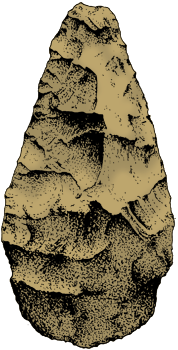 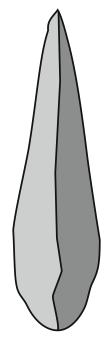 Flatter and more ‘blade-like’
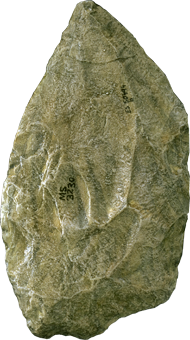 The core is the tool
‘Biface’ shape – bulges outwards on both sides and has ‘tear drop’ shape
Cleavers
Side-on view
Homo erectus culture cont.
Many fossils have been found across the world indicating that H. erectus relied heavily on hunting. 
These sites also indicate development in hunting techniques. 
One site in particular indicates the sight of a large scale baboon slaughter. The site has evidence which suggests that stone tools were carried from up to 33km away which indicates the slaughter was a well planned pre-conceived idea. 
This obviously indicates development in thinking and communication.
Use of Fire
The earliest record of humans using fire:
Africa: 1.5 mya (although this date is disputed)
France: 750 000 ya
China: 500 000 ya
At first, fire may have been ‘captured’ from natural sources, such as bush fires caused by lightning.
Later, humans developed techniques to create fire on demand.
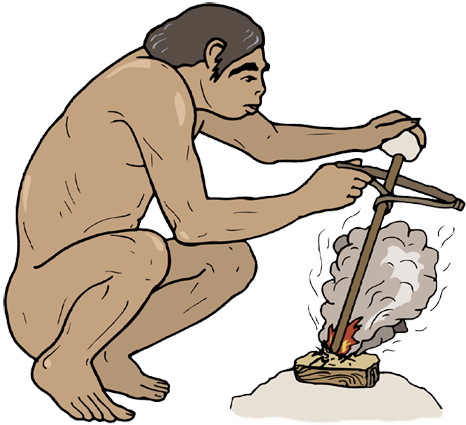 Use of Fire
With fire early humans could:
Remain active at night:  People began using fire as a source of light to continue their activities after dark and inside their caves.
Cooking with fire:  Made the meat of the animals they killed more palatable and digestible. They learned to preserve meat by smoking it over a fire, vastly decreasing the danger of periodic starvation. Cooking also enabled them to add some formerly inedible plants to their diet.
Make better weapons and tools:  Hunters formed spears from tree branches by burning the tips of the branches and then scraping the charred ends into a point.
Protect themselves from predators
Warm themselves
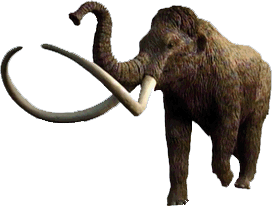 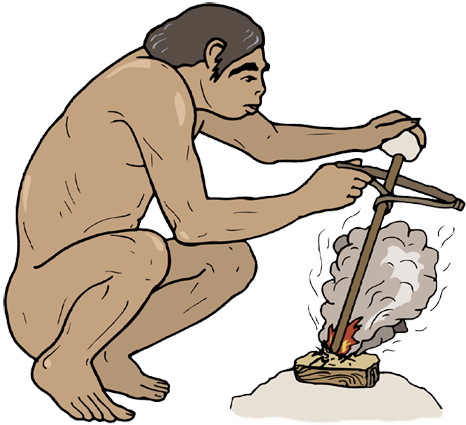 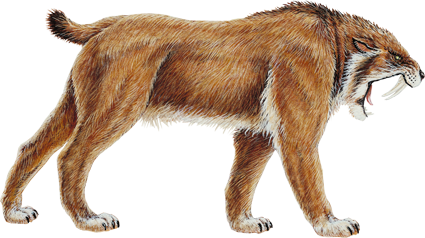 Neanderthal culture
Greater development in tool manufacture – using stone flakes that can be trimmed for various functions such as cutting, scraping, piercing and gouging. 
Referred to as the the Mousterian industry
First species who are believed to have buried their dead
Mousterian Tool Culture
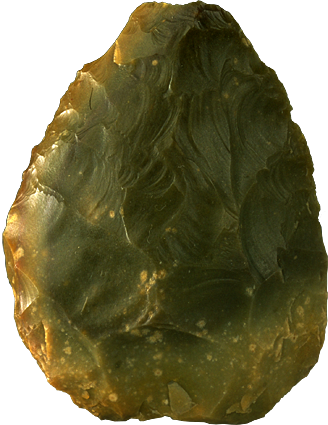 First Appeared:	         200 000 yrs ago
Associated Hominid:   Homo neanderthalensis
More refined tool culture than theearlier Acheulian tool culture.
Flint became a preferred material toproduce stone tools because of thevery predictable way in which it wouldchip when struck with another hard object(much finer workmanship was possible).
The Levallois tool making methodinvolved preparing a core and strikingoff a large oval flake which was thenretouched on one surface only.
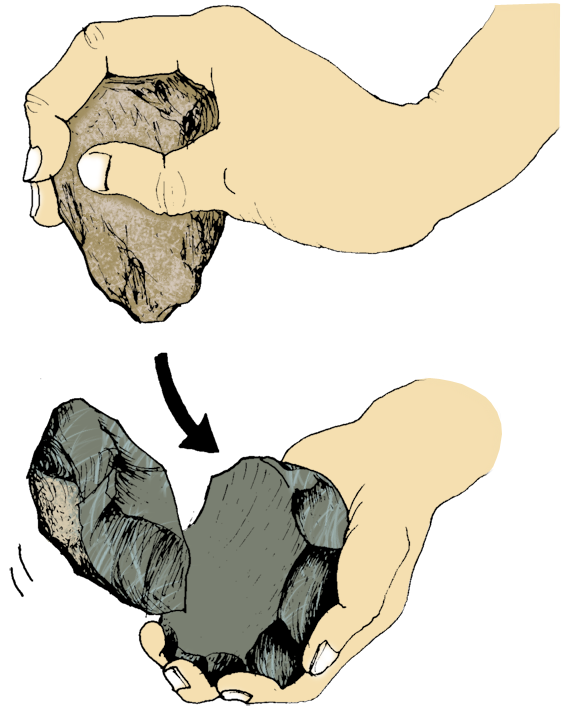 Making a scraper by the Levallois method
Side scraper
from Le Moustier, FranceFlint, length 9cm
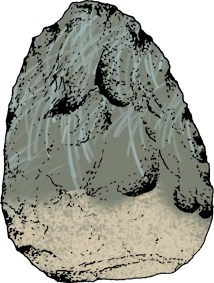 The scraper made by the  Levallois flake method is retouched on one surface.
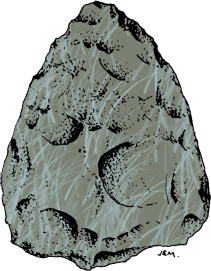 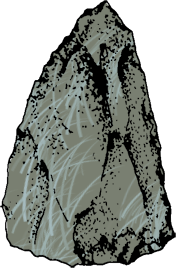 Levallois pointfrom Le Moustier, FranceFlint, length 6cm
Handaxe 
from Le Moustier, FranceFlint, length 8.5cm
Mousterian Tool Culture
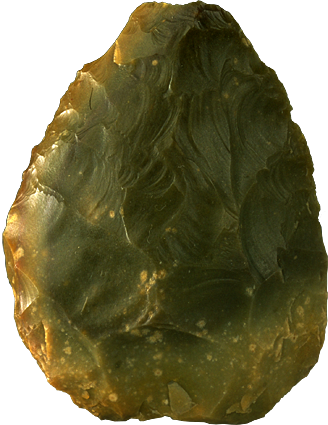 Modern humans
Transition to using more blade like tool as well as using projectile weapons eg spear. 
Rapid acceleration of tool development around 50,000 years ago, believe to have possibly stemmed from a mutation which increased brain function. 
Allowed modern humans (Cro-Magnon) to move into the colder climates of Europe as they were able to produce better quality clothing and shelters. 
Also became very good at hunting large game and using the geographical landscape to do so.
Modern humans cont.
3 main tool cultures associated with the Cro-Magnon people. 
Aurignacian
43, 000 - 26, 000 years 
Blade tools
Solutrean 
22, 000 – 19, 000 years
‘laurel leaf’ points blade
Magdalenian 
18, 000 – 12, 000 years
Bone and antler tools 
Use of ‘burin’ to shape bone, antler and ivory into tools
Modern humans cont.
Cro-Magnon art
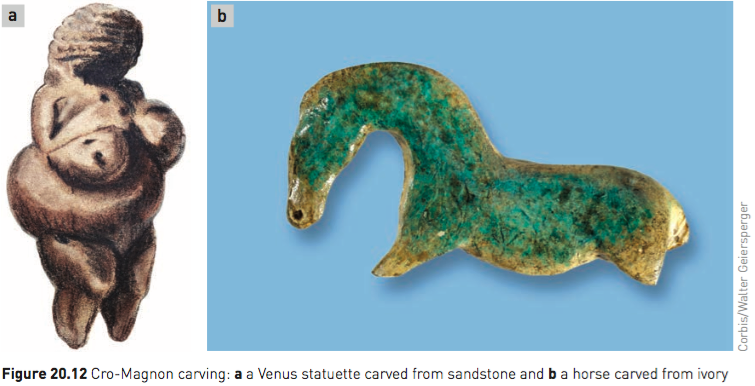 The Denisovans
Fragment of bone in Denisova Cave (Siberia) in 2008 was dated to approximately 40, 000 years ago. 
Mitochondrial DNA analysis indicated the bone did not belong to either Neanderthal or modern human. 
Nuclear DNA indicates Denisovans are more closely related to Neanderthals than modern humans, however a tooth found from the same site shows a distinct difference in size. This shows there was an anatomical difference.
The Red Deer Cave people
Skull discovered in China which does not resemble that of modern humans. 
Had thick bones, , prominent brow ridges, short flat face and lack of human like chin. 
Different theories as to where they have originated from and where they fit into the fossil record. 
Scientist believe they cooked large deer, hence the name Red Deer Cave people.
The Beginning of Agriculture
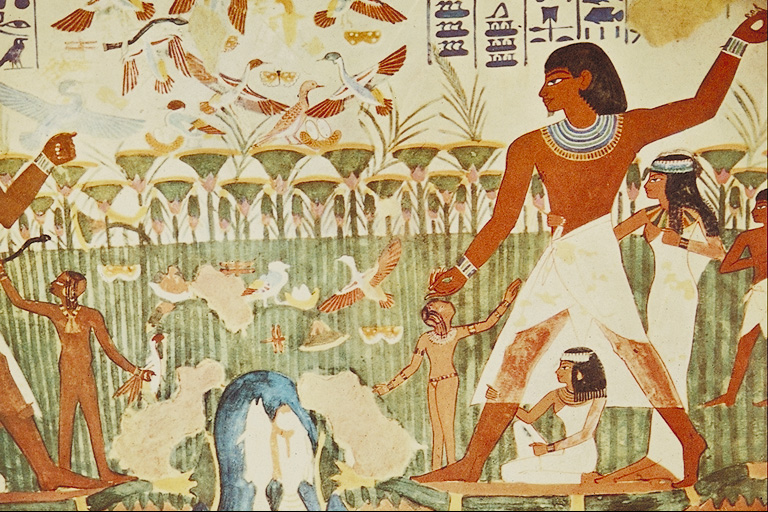 Farming began in different parts of the world at different times:
Earliest evidence is found in the so-called ‘fertile crescent’ running from Egypt to the Persian Gulf about 10 000 years ago.
By about 7 000 years ago, agriculture became established in China.
This was followed by Mesoamerica (Guatemala, Honduras and southern Mexico) about 5 000 years ago.
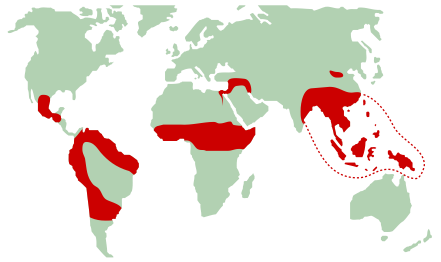 The Beginning of Agriculture
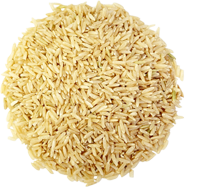 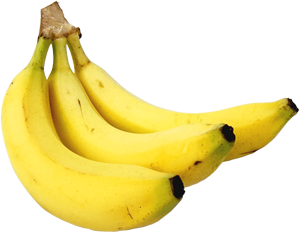 North China
Rice and millet

7 000 years ago
Fertile CrescentBarley, wheat, emmer, einkorn, lentils, peas, sheep, goats, cattle10 000 years ago
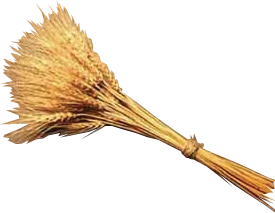 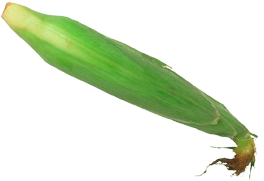 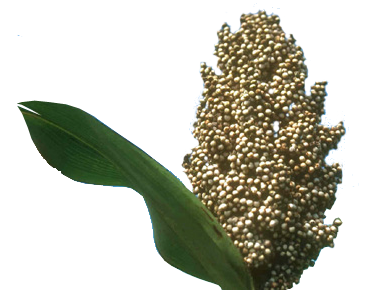 Southeast Asia
Rice, bananas, sugar cane, tea, citrus fruits, coconuts, yam, millet, soya beans, taro, pigs
> 4 000 years ago
Africa
Millets, sorghum, groundnuts, yams, dates, coffee, and melons
> 4 000 years ago
Mesoamerica
Beans, maize, peppers,
squash, gourds, cotton,
guinea-pigs, llamas
5 000 years ago
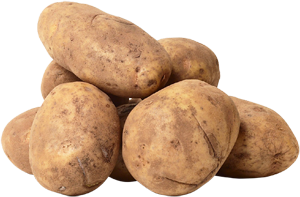 South America
Lima beans, potatoes, squash, beans, and pumpkins
5 000 years ago
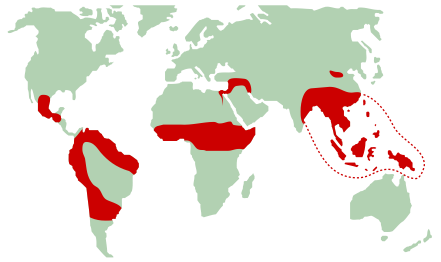